Recognizing Sickle Cell Disease Centers
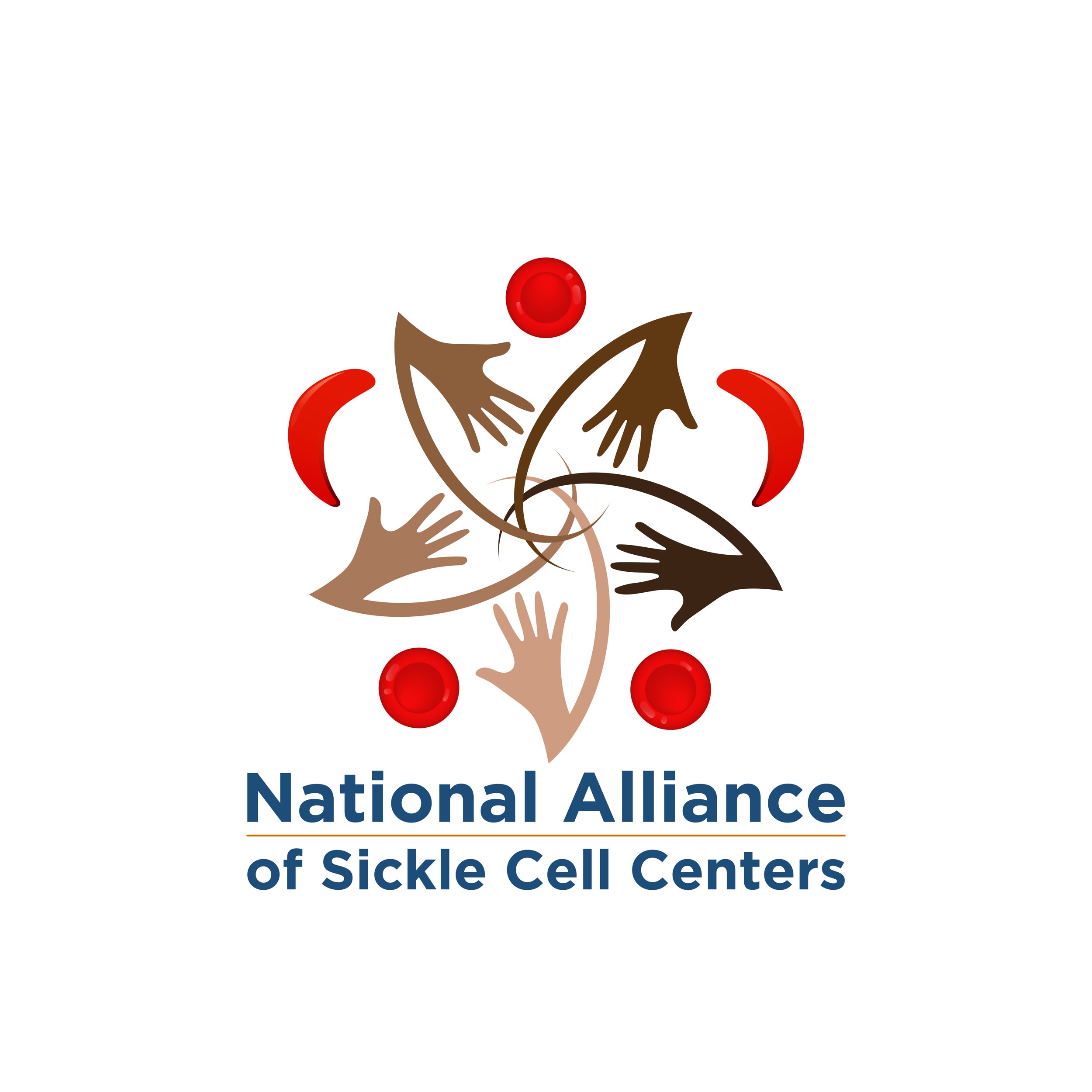 Julie Kanter, MD
Director, Adult Sickle Cell Program
Co-Director Lifespan Sickle Cell Research Center
Associate Professor
Hematology/Oncology
University of Alabama at Birmingham
Disclosure/Conflict of Interest
Consultancy: Guidepoint Global, GLG, Novartis, Bluebird Bio, GSK, Fulcrum Tx, Graphite Bio
Honorarium: Novartis, Oric, Bausch, Glycomimetics
Research Funding: NHLBI, HRSA, CDC
1R01HL133896-01A1, 1RO1HL158807-01A1, U01HL133990-01
Steering Committee: Novartis
Membership on a Scientific Advisory Committee: Novartis, Oric, Bausch, Glycomimetics, Magenta/Iqivia, NovoNordisk, Chiesi

Discussion of off-label drug use: N/A
Objectives
Understand why we need a new model of care in SCD
National Alliance of Sickle Cell Centers 
Discuss how NASCC identified requirements of SCD centers
Review the NASCC plans for quality improvement and accreditation for SCD centers
Learn about other methods of SCD center recognition
Background
Why are we so far behind in Sickle Cell Disease?
There Has Never Been a “National Approach” to Improving SCD Outcomes
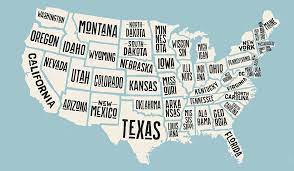 “Are we a nation of states? 
What is the state of our Nation?”
There have been intermittent consortiums funded through grants that worked to improve care in SCD
Required federal grant funding
Focus = research (not clinical care improvement)
Competing policies and consortiums for little funding
RESULT: no national sickle cell disease registry
RESULT: no cooperative approach to quality improvement
We Need a New Model of Care
Sickle Cell Disease: a rare disease that still limits life expectancy due to chronic complications DESPITE childhood survival and availability of therapies
Many individuals with SCD have complex health care needs that get more complicated as they grow older
Health care providers with disease-specific knowledge are critical for prevention of complications throughout the lifespan
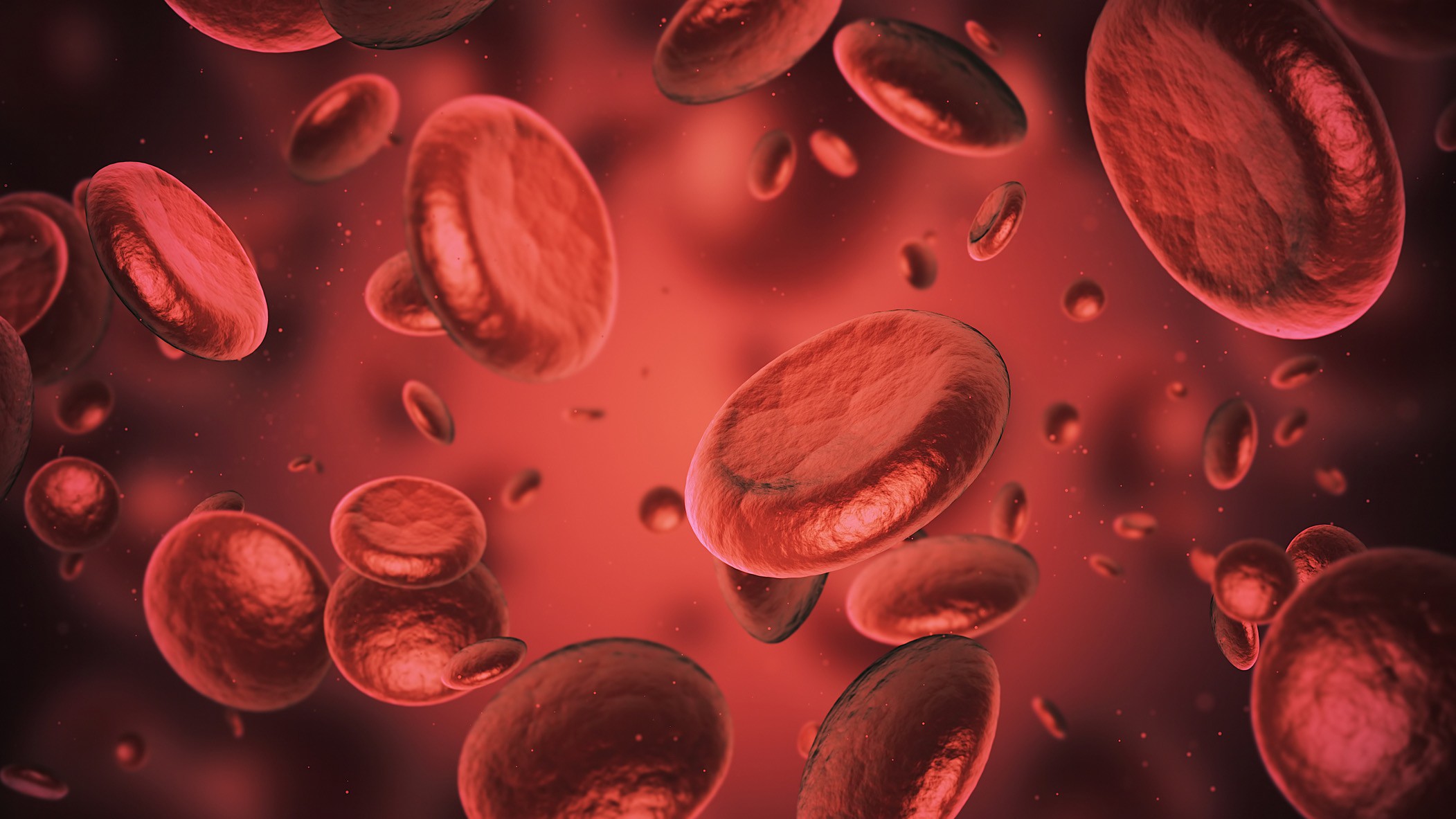 What is a Sickle Cell center?
What is a Sickle Cell Center?
A thoughtful, team-based care approach to individuals living with sickle cell disease
Consistent, comprehensive, and coordinated care for adults with sickle cell disease throughout the “medical environment”
A center with a programmatic emphasis on SCD for affected individuals
A center that coordinates SCD care
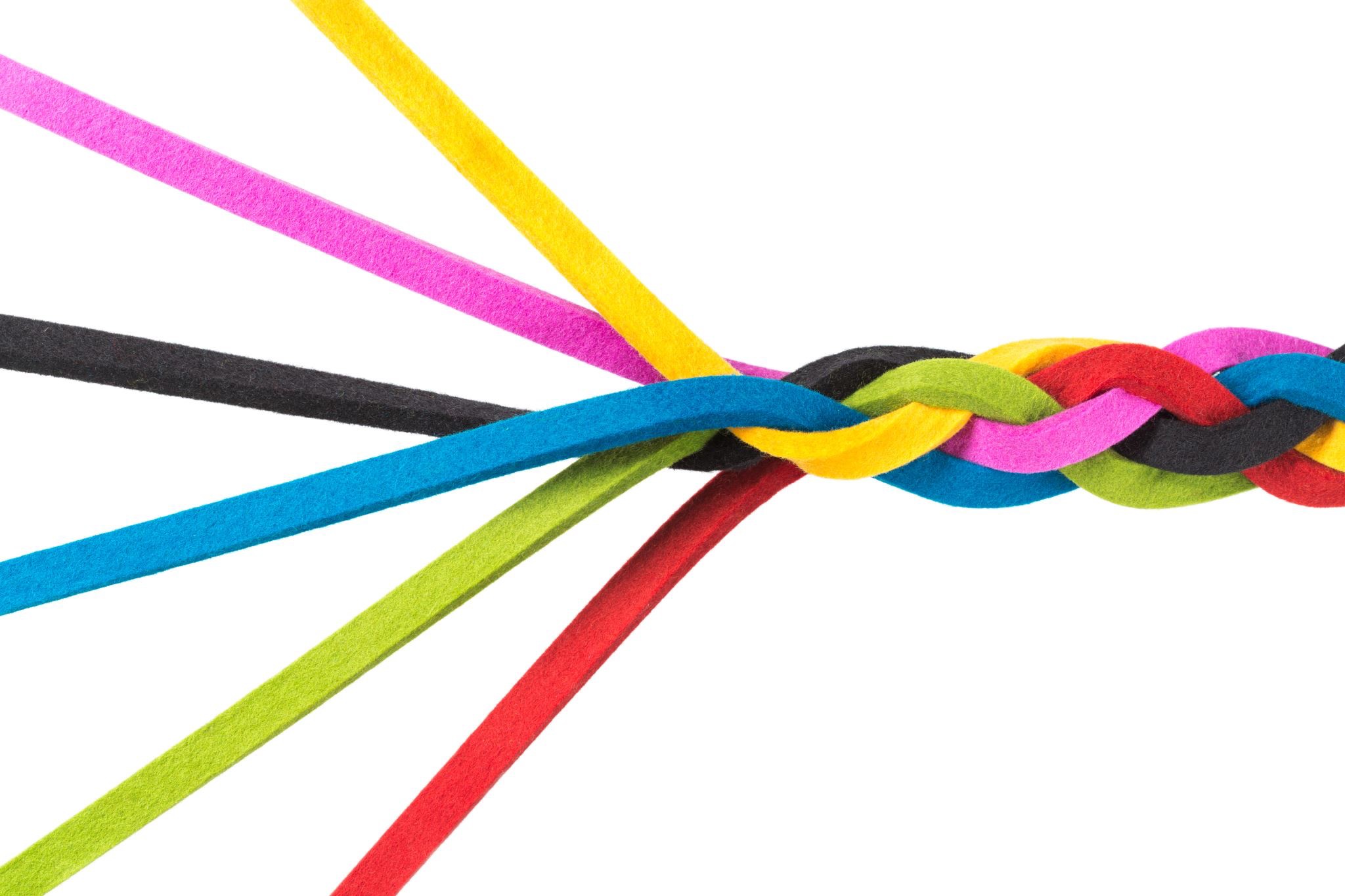 Essentials of all SCD Centers
A programmatic, multidisciplinary, team-based approach to care
The SCD center should be the recognized authority (leader within their larger hospital or academic center) for managing SCD as a patient population
A physician lead who is considered a SCD specialist
This individual will accept responsibility for establishing protocols for care, training, implementing audits, and sharing in the overall responsibility for the management of the clinic
The lead SCD specialist should be comfortable
Providing evidence-based pain management
Undertaking continued professional development of relevance to this role
Having an established plan for how to cover for absences
Essentials of all SCD Centers
Takes a TEAM
One or more social workers
A patient coordinator (sometimes called a patient navigator or case manager)
Dedicated nursing staff
Ability to offer acute and chronic pain management
Transfusion (including apheresis)
Timely access to specialist services
Adult sickle cell center requirements
What is required to be recognized as an adult SCD center by NASCC?
Essential personnel requirements of an adult SCD Center:
Sickle Cell Specialist (physician)
Case manager/Patient navigator
Social worker
Educated nursing staff (in SCD)
Advanced practice providers (size dependent)
Access to transfusion medicine
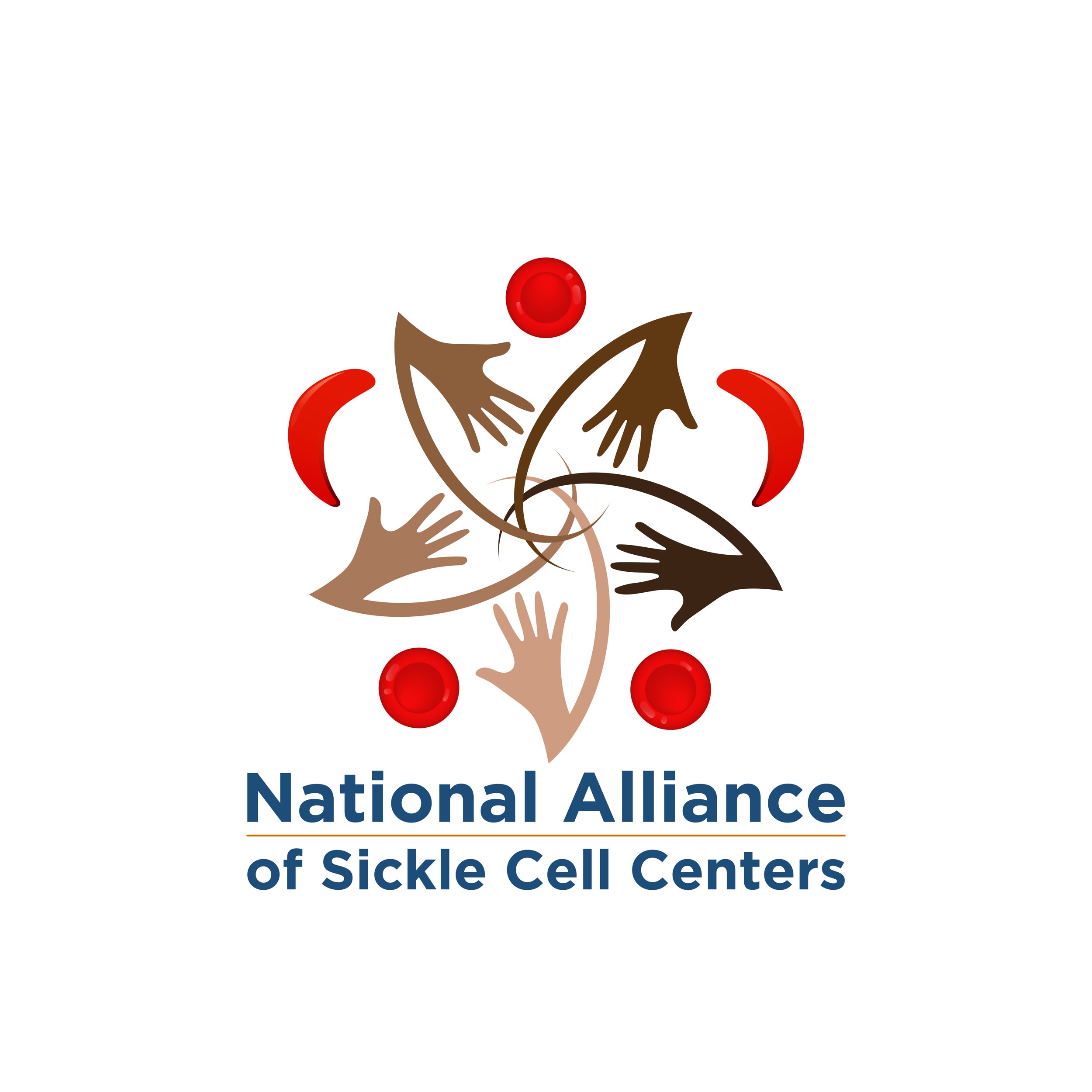 What is required to be recognized as an adult SCD center by NASCC?
Essential protocols and treatments for an adult SCD center:
Written procedures for acute/chronic management
Written procedures of pain management
Erythrocytopheresis for acute treatment
Erythrocytopheresis for chronic treatment
Timely access to specialist services including family planning
Plan for mental health if there is not a dedicated provider
Access to all approved SCD-modifying therapies
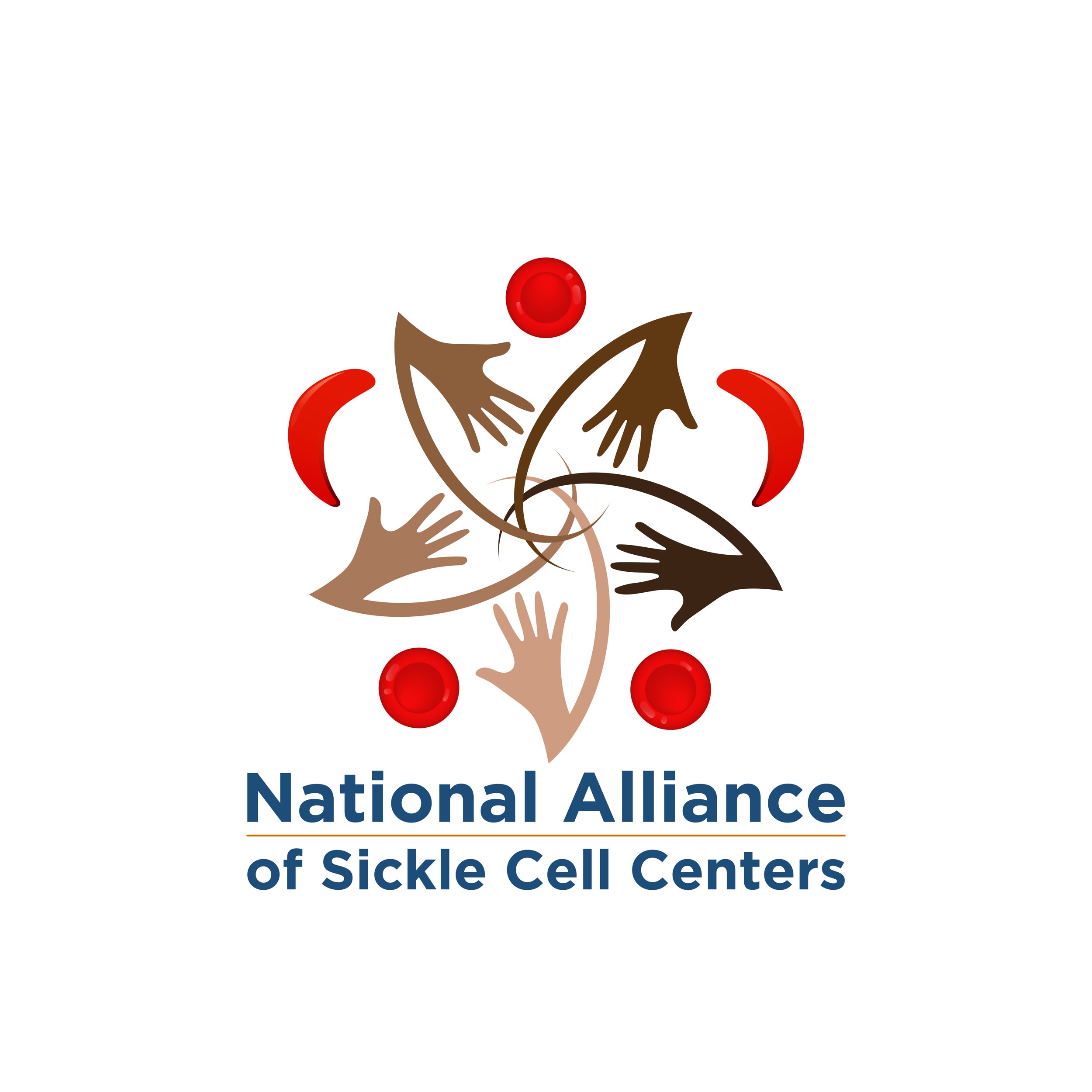 What is optimal to be recognized as an adult SCD center by NASCC?
and
Optimal elements:
Lead nurse/clinic manager
Infusion center/day hospital
GYN/contraception access
Transition plan and guidelines
Mental health staff
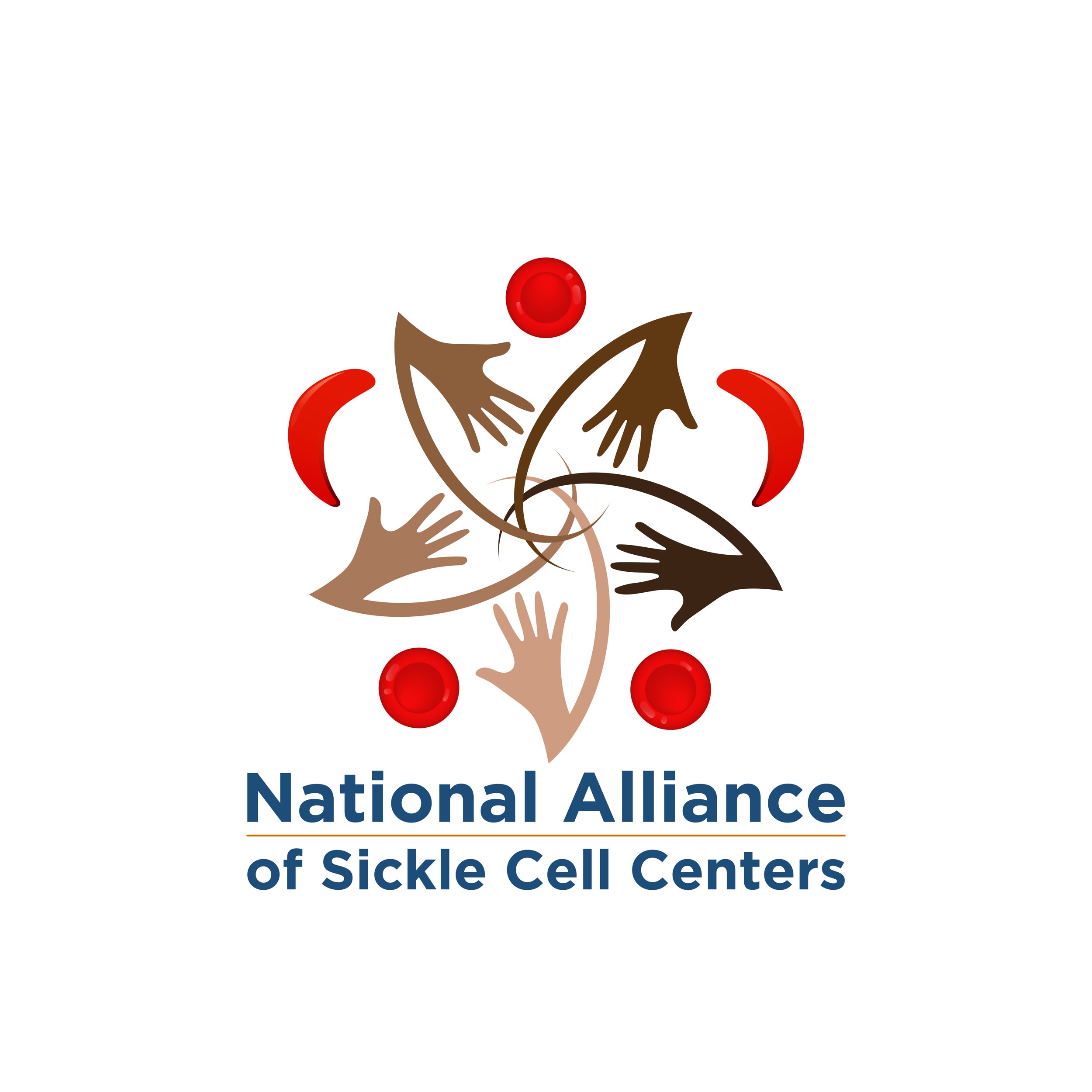 Pediatric sickle cell center requirements
What is required to be recognized as a pediatric SCD center by NASCC?
Essential personnel requirements for a Pediatric SCD Center:
Sickle Cell Specialist (physician)
Case manager/Patient navigator 
Social worker
Pediatric Hematology team managing inpatient care
Outpatient nursing staff with SCD expertise
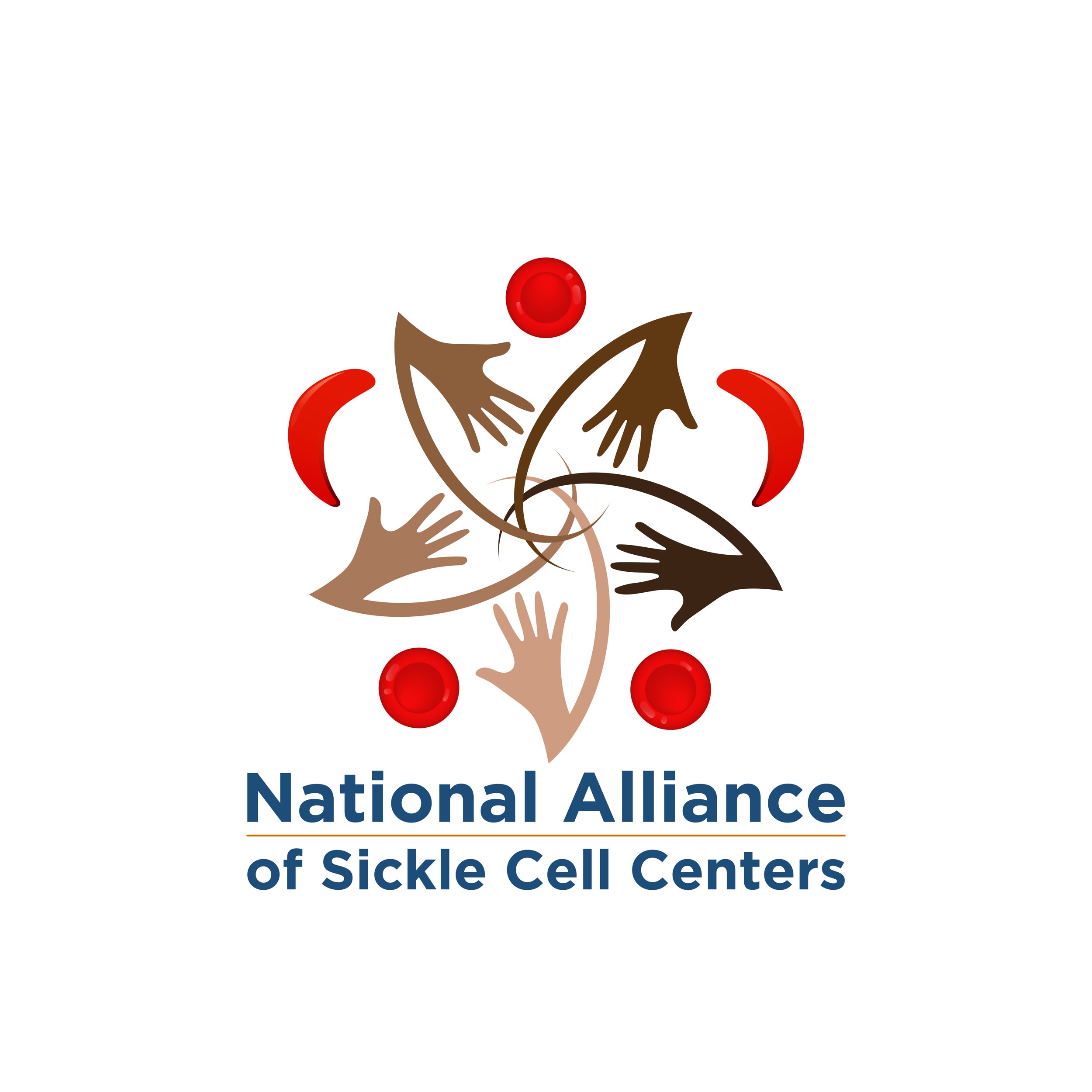 What is required to be recognized as a pediatric SCD center by NASCC?
Essential protocols and treatments for Pediatric SCD centers:
Written procedures for acute/chronic care
Protocols for newborn screening follow-up
Protocols for Emergency Department care
Defined transition plan from pediatric to adult care
Standardized order sets in EMR for pain admission
Formal process for patient/family input
Erythrocytopheresis for acute and chronic treatments
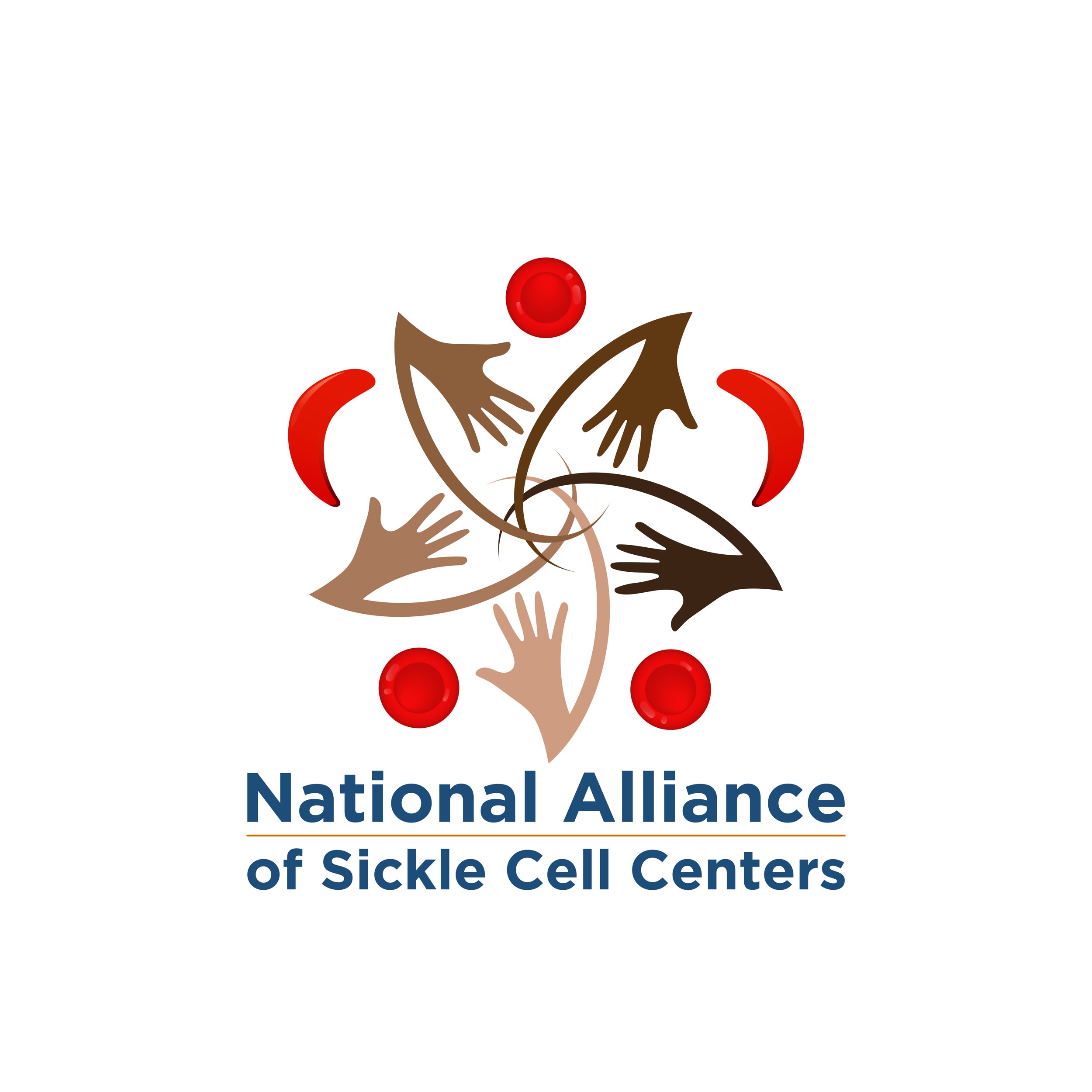 What is required to be recognized as a pediatric SCD center by NASCC?
Essential Diagnostic and Treatment Requirements:
On-site transcranial Doppler ultrasonography
Iron overload measurement by MRI
Compounded hydroxyurea
Annual individualized care plan for each patient
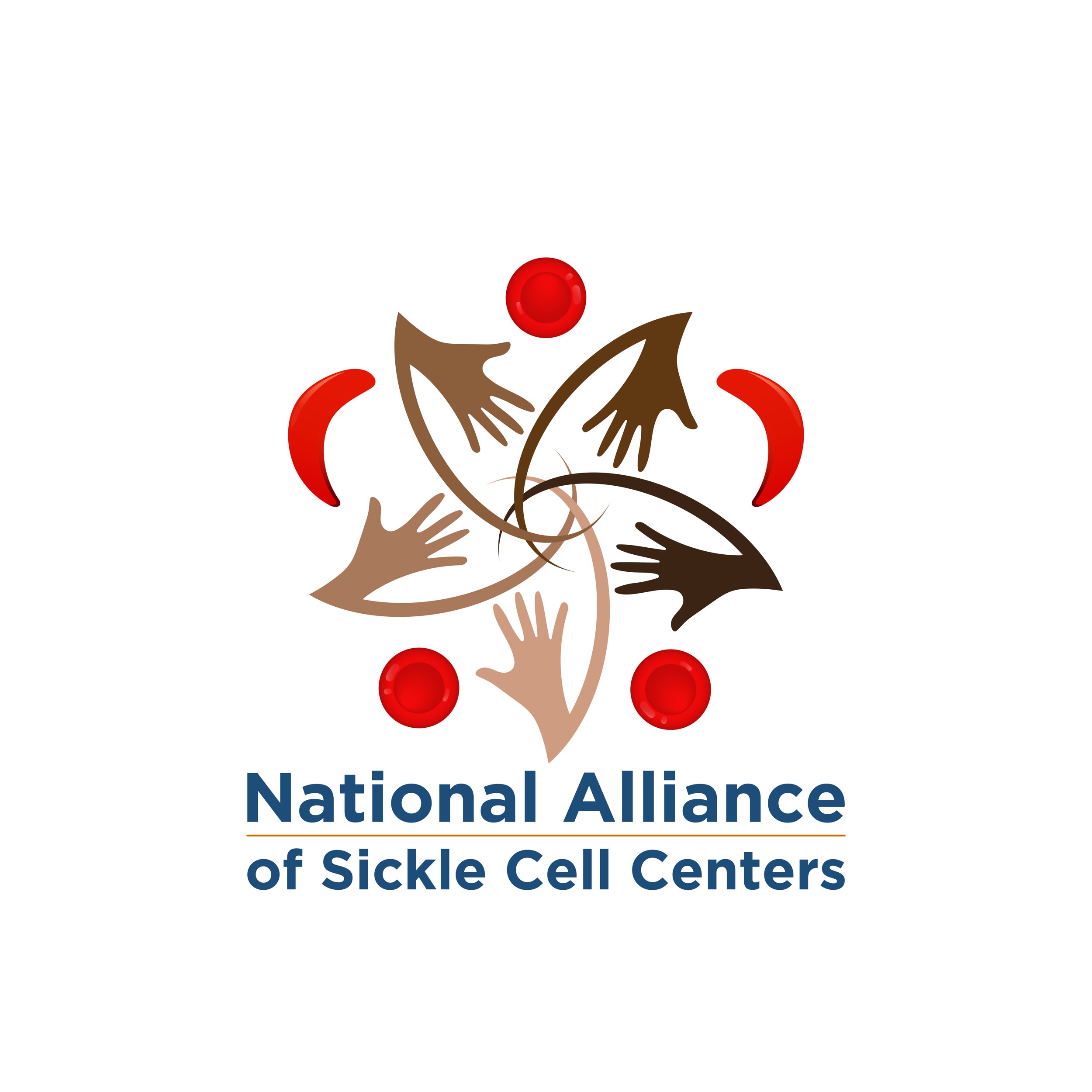 What is required to be recognized as a pediatric SCD center by NASCC?
Required Links and Partnerships:
Timely access to specialist services including family planning
Mental health provider
Partnership with HSCT team
Partnership with adult SCD program
Transfusion medicine specialist
Neuropsychologist
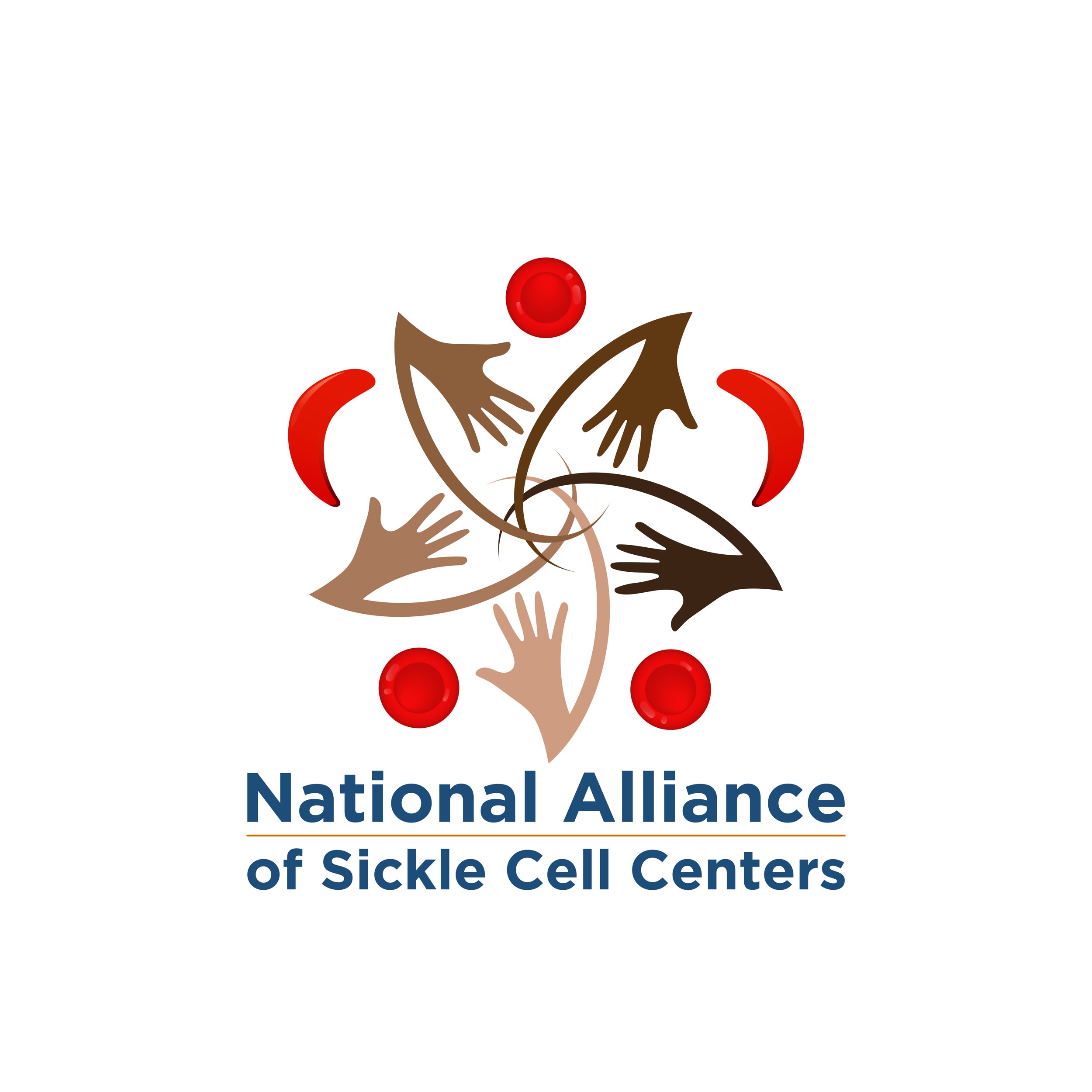 All SCD Centers Must Provide Comprehensive SCD Medical Practice
Disease modifying therapy: hydroxyurea, glutamine, crizanlizumab, voxelotor, etc.
SCD prevention practice
Iron overload program
Blood transfusion management to avoid inappropriate blood transfusion, extended cross-matching of blood
Pain management plan/program
Family planning plan
Mental health plan
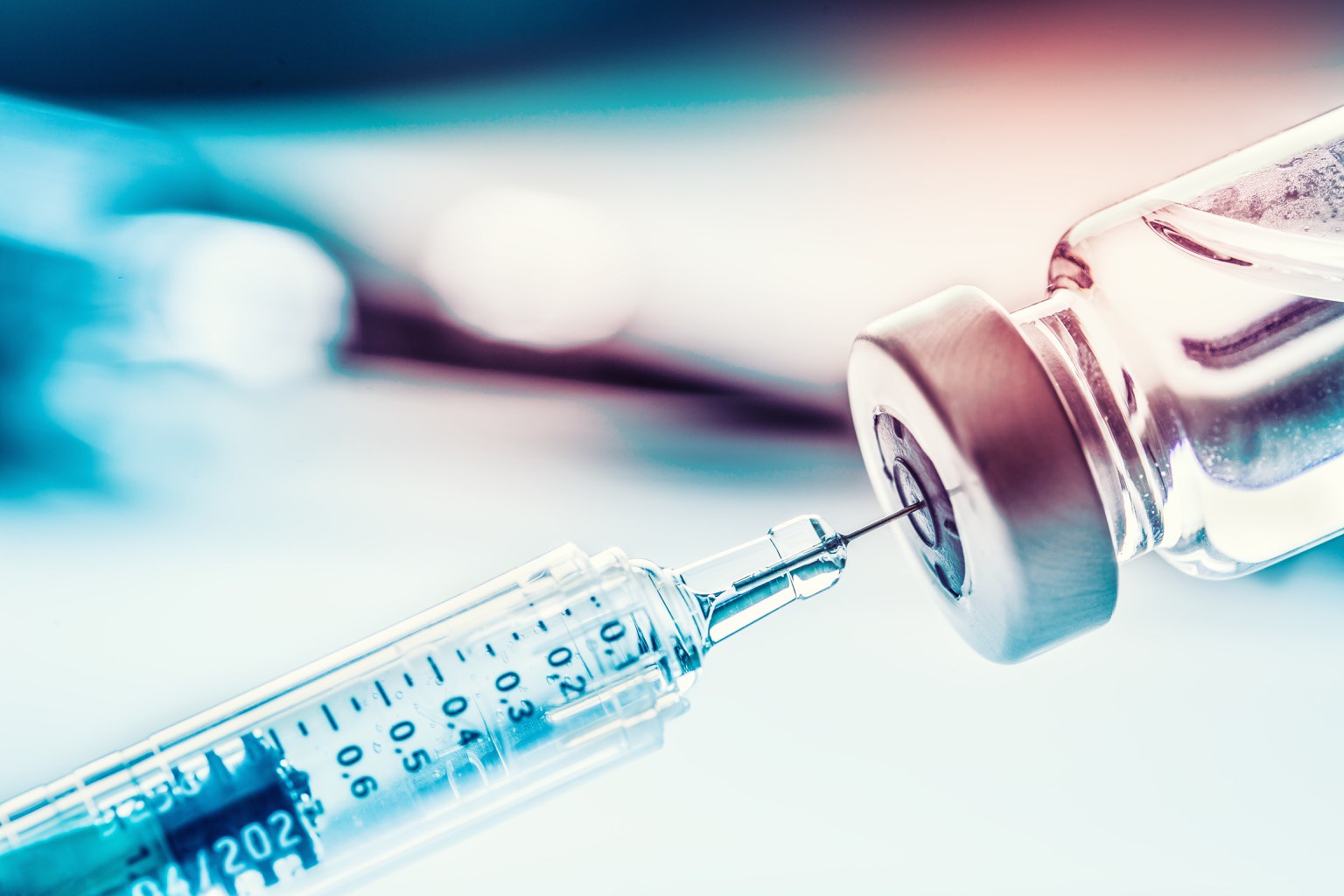 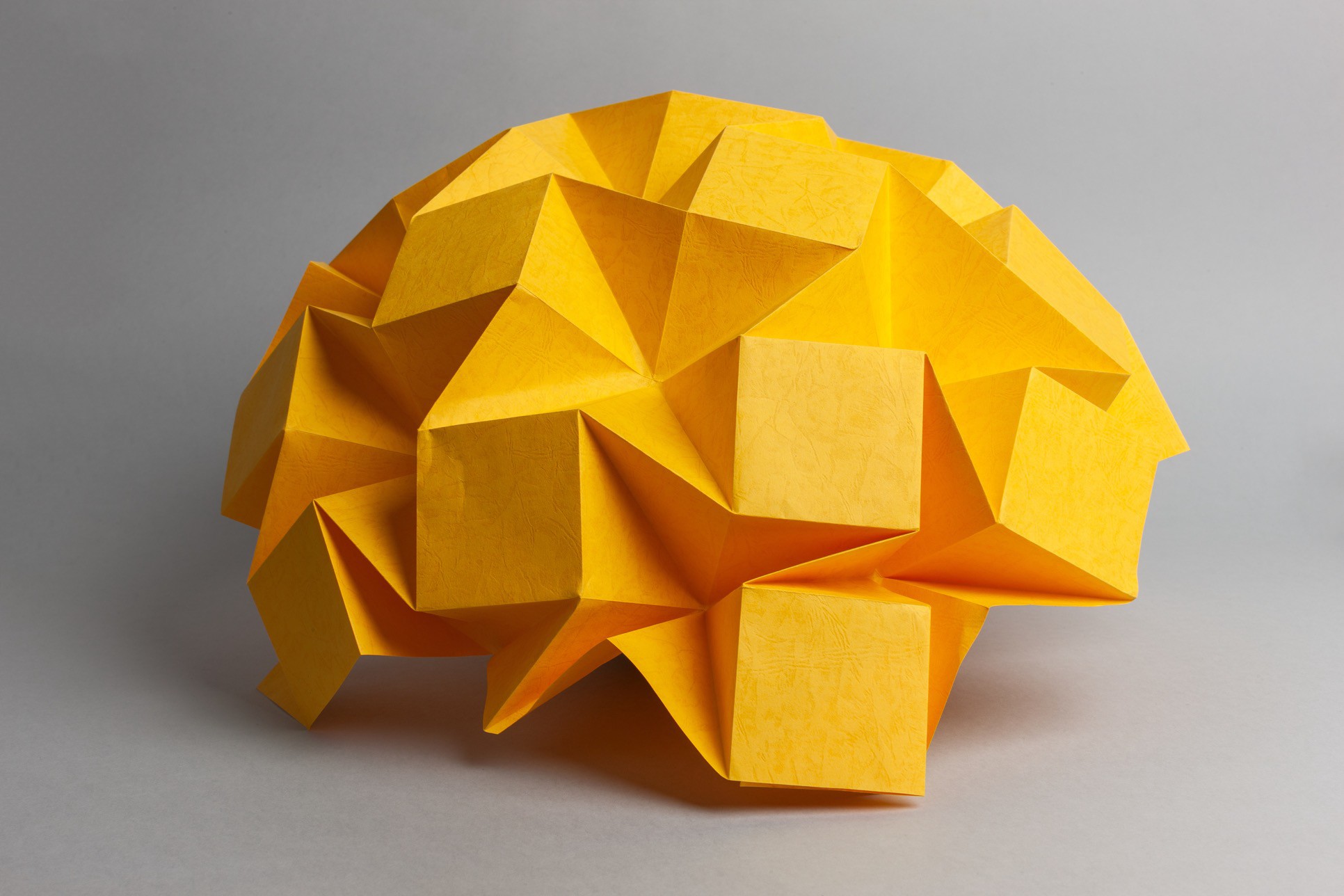 What Else?
There must be a mechanism to track outcomes and perform quality improvement
Should be a means for integrating with the community
Guidelines and policies that can be tested
What has the National Alliance of Sickle Cell Centers done so far?
Created an infrastructure for adult and pediatric SCD centers to define, enhance, and promote the adoption of standards of care that comprise a comprehensive care center for individuals with SCD
Developed tools with SCD centers to use in implementing and operating a comprehensive care model within their organization
Adopted the Globin Research Network for Data and Discovery (GRNDaD), a multi-site registry to optimize quality improvement and quality assurance through data analytics
Working with partners to identify opportunities and resources (federal, state, and private) that SCD centers can utilize to sustain funding and ensure equitable access to comprehensive care
Recognized more than 80 SCD centers in the United States who are treating people living with SCD
NASCC Brings Systems Level Possibilities
ALL NASCC-recognized centers have the same access to SCD specialists and multi-disciplinary staff regardless of location
We now are using consensus to formalize “Standard of Care” so that our centers practice the same medicine
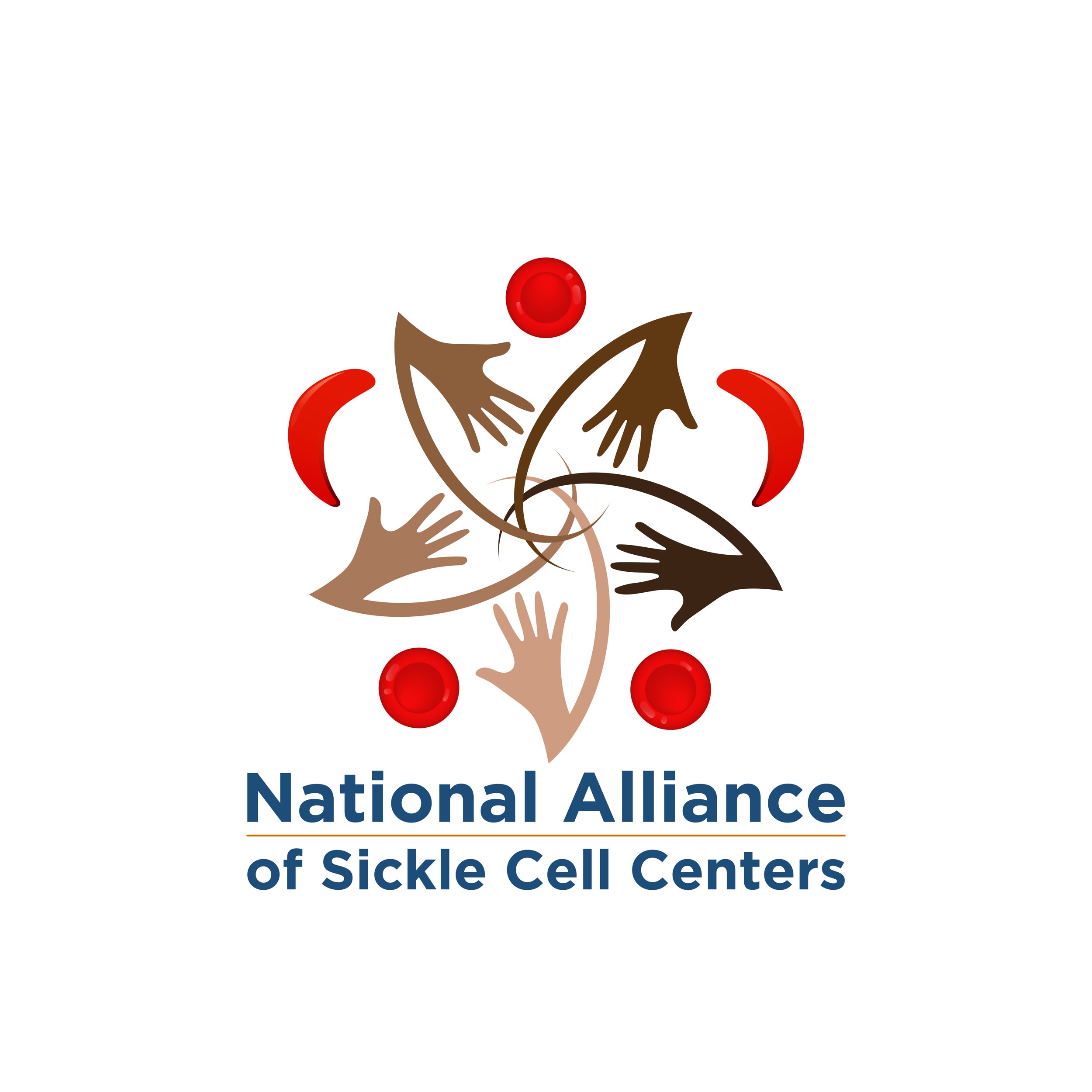 NASCC Consensus Conference (2022)
Infant and Toddler Screening Recommendations
Pediatric Screening Recommendations
Adult Screening Recommendations
Defining a high-risk vaso-occlusive crisis (Multi-Organ Failure Syndrome)
Improving the lifespan approach to pain management
Using, monitoring, and managing novel therapies
NASCC Encourages a Lifespan Approach
NASCC GOALS:
Ensure access to a SCD specialist for all persons with SCD should be our primary goal
Ensure ongoing, continuous care throughout the lifespan (care engagement)
Follow and evaluate current practices to better define standard of care
Use the same practice patterns with the same discussion points starting in childhood
Initiate ANNUAL COMPREHENSIVE VISITS
EXPECT to been seen at least once per year by your SCD specialist/SCD center
Coordinate appointments and communication with other physicians
Approach to pain must include a lifespan perspective
NASCC Brings Systems Level Possibilities
NASCC-recognized centers have the same access to SCD specialists and multi-disciplinary staff regardless of location
We are using consensus to formalize “Standard of Care” so that our centers practice the same medicine
NOW we need to work on the accreditation of SCD centers
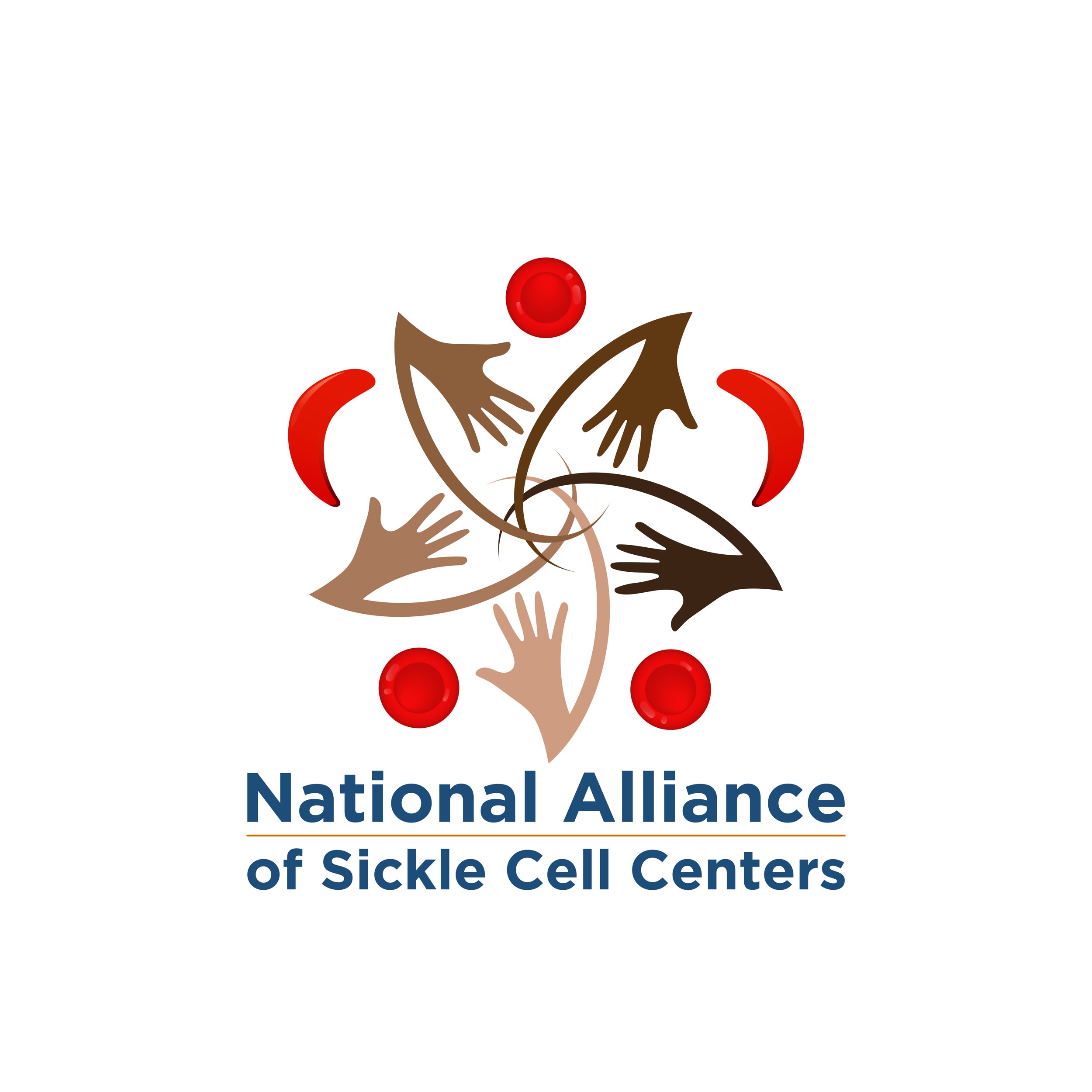 What do we need to accredit SCD centers?
WE NEED DATA to ensure centers are fulfilling their requirements to patients

Tracking affiliation and retention of patients
Evaluating and measuring preventative care screening
Ensuring all patients have individualized care plans
Affirming protocols are in place at each center
Assuring staff are trained and competent designated areas
What other opportunities are available for SCD center recognition?
Joint Commission
2019: James Sickle Cell Program (Ohio State) Gains Nation’s Only Joint Commission Disease-specific Certification
The Joint Commission Disease-specific Care certification program evaluates clinical programs across the continuum for compliance with Joint Commission requirements
Organizations seeking certification are examined during an onsite visit who assess how clinical outcomes and other performance measures are used to identify opportunities for improving care, whether organization leaders commit to improving quality of care, how patients and caregivers are educated and prepared for discharge, and whether evidence-based guidelines for clinical care are incorporated into daily practice
Patient-Centered Specialty Practice Recognition of the National Committee for Quality Assurance (NCQA)
The PCSP Recognition program builds on the success of the Patient-Centered Medical Home (PCMH) Recognition program by recognizing specialty practices that excel in delivering high-quality, patient-centered care 
It focuses on proactive coordination and sharing information 
Everyone in the practice works as a team to coordinate care with primary care, other referring clinicians, community resources, and secondary services
Specialty practices are required to organize care across all practices and patient visits—centering care on the patient, instead of on the care setting
Standards, guidelines, application process available on-line
Summary
Reviewed the background and barriers to a national model of care for SCD
Reviewed NASCC Definitions of Sickle Cell Centers
Identified the requirements to be recognized as a member of the National Alliance of Sickle Cell Centers
Discussed the importance of data in moving to SCD center accreditation
Reviewed other processes for recognition
Joint Commission
National Committee For Quality Assurance
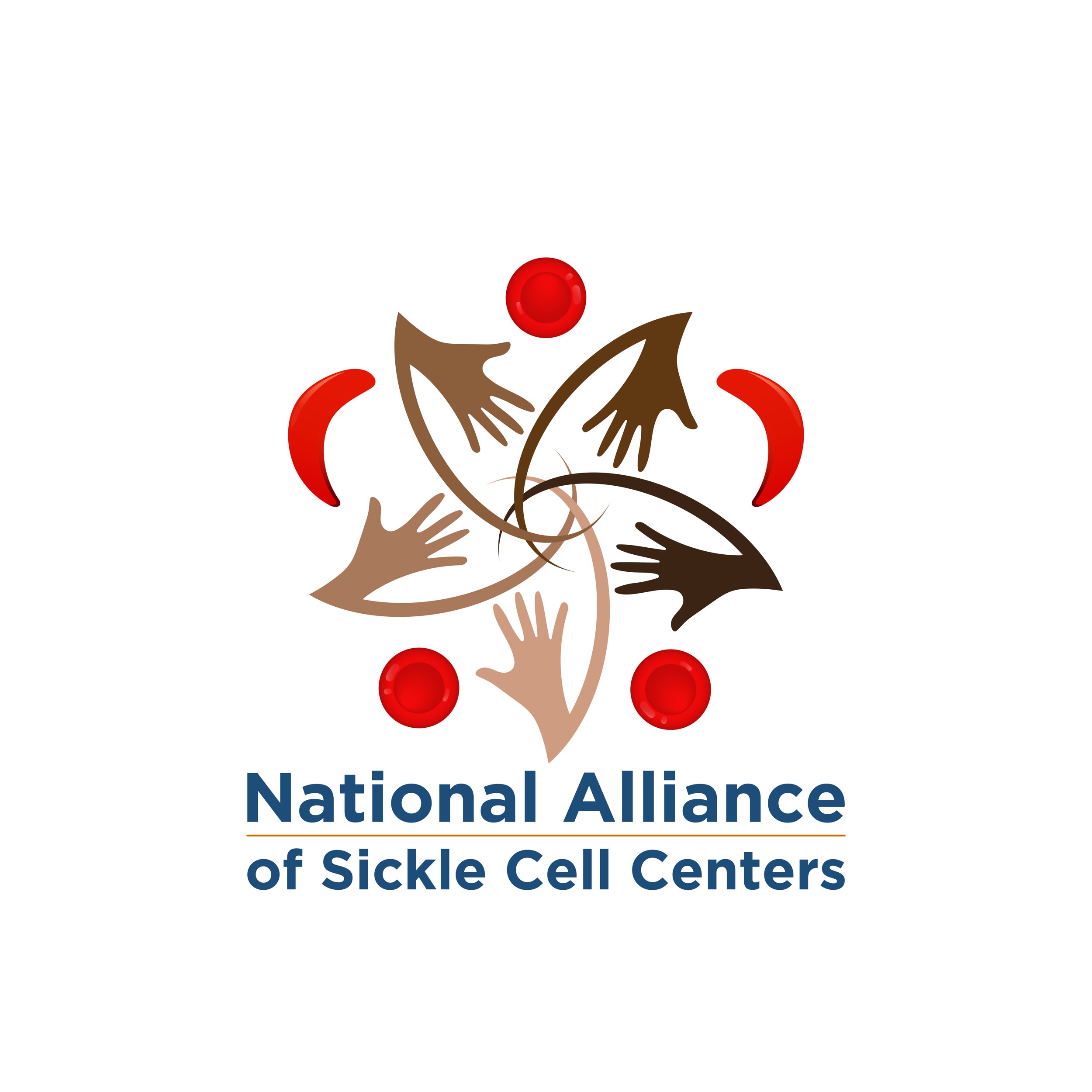 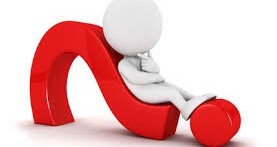 Questions